Tracking REDD+ Financing On the GroundDavid Diazddiaz@ecosystemmarketplace.com
June 10, 2011
Bonn, Germany
Our Partners
Our Funders
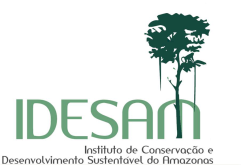 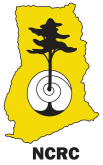 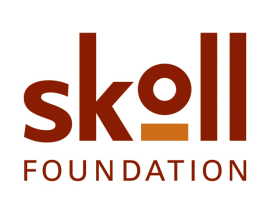 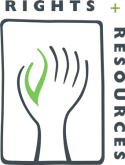 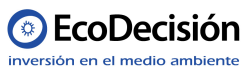 Following the Flow of REDD+ Financing

Who is giving and managing funds, and who is ultimately implementing activities? 
Categorizing funding by donor and implementing agency types

What volume of financial support is being made?
Expected (budgeted) funding and actual expenditures

When are funds available, and when do they hit the ground?
Tracing financing pipeline from donor to project‐level implementation and disbursement

Why are the chosen activities being financed?
Categorizing funding at each step in the pipeline by intended goals and objectives
A New Lens on REDD+ Financing:  The Grassroots View

Local partners interview donor, intermediary, and implementing agents in each country… 
Partners active in Brazil (Idesam), Ecuador (Ecodecision), Ghana (NCRC), and Vietnam (Forest Trends)

…to trace funding from public bi- and multi-lateral arrangements as well as private foundations…
Private sector investments not currently targeted
Do aim to cover government own funding

…connecting the dots to reveal where REDD+ financing is moving and when…
Timelines and architecture of flows may help identify bottlenecks 

…encouraging transparency and building capacity for national policymakers and stakeholders.
Database published and REDD+ Focal Points briefed (connect in to VRD)
Early Signs and Feedback

Increased scope and volume of REDD+ financing
Feasibility studies in Ghana, Ecuador, Vietnam, and Brazil on average identified twice the funding reported in current publicly-available databases

Private foundations are active and prominent shapers of REDD+
In Ghana, private foundations appear to overshadow public REDD funding

Financing flows through a diversity of structures and intermediaries
The pipeline is often elaborate and indirect, with funds passing through several organizations and financial institutions before reaching the ground

Government and donor interest in preliminary results
Even incomplete, most government officials and donors contacted were interested in reviewing the data compiled

Tracking REDD+ financing is arduous and demands persistence
Surveys alone are insufficient to collect representative data on flows
Happy Tracking!
www.forestcarbonportal.com
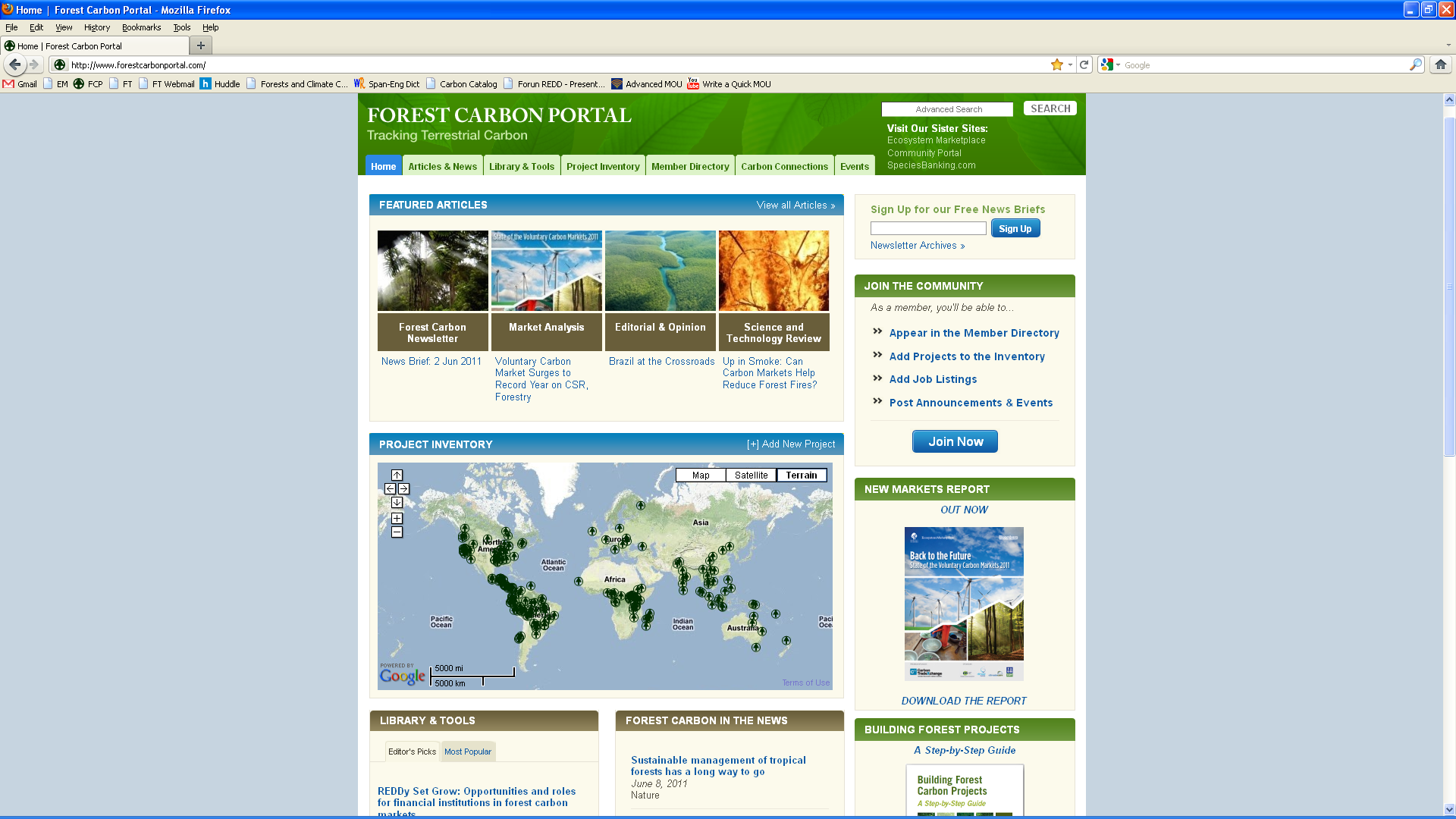